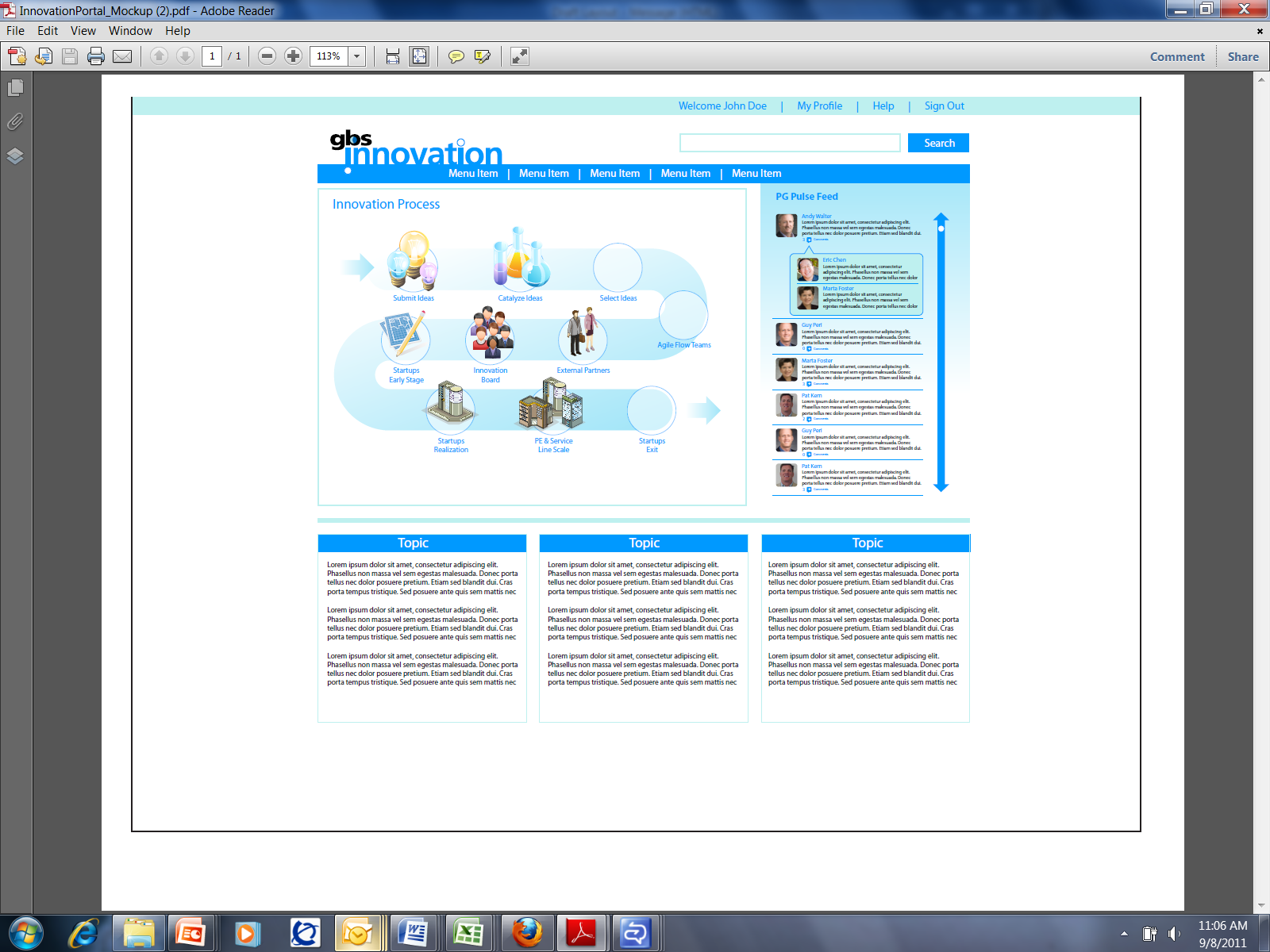 Home – Post idea – All ideas – Business problems - Leaderboard – Communities - Trends
Video message from Laurie
Connect with the GBS Innovation Community to create the next big idea for GBS
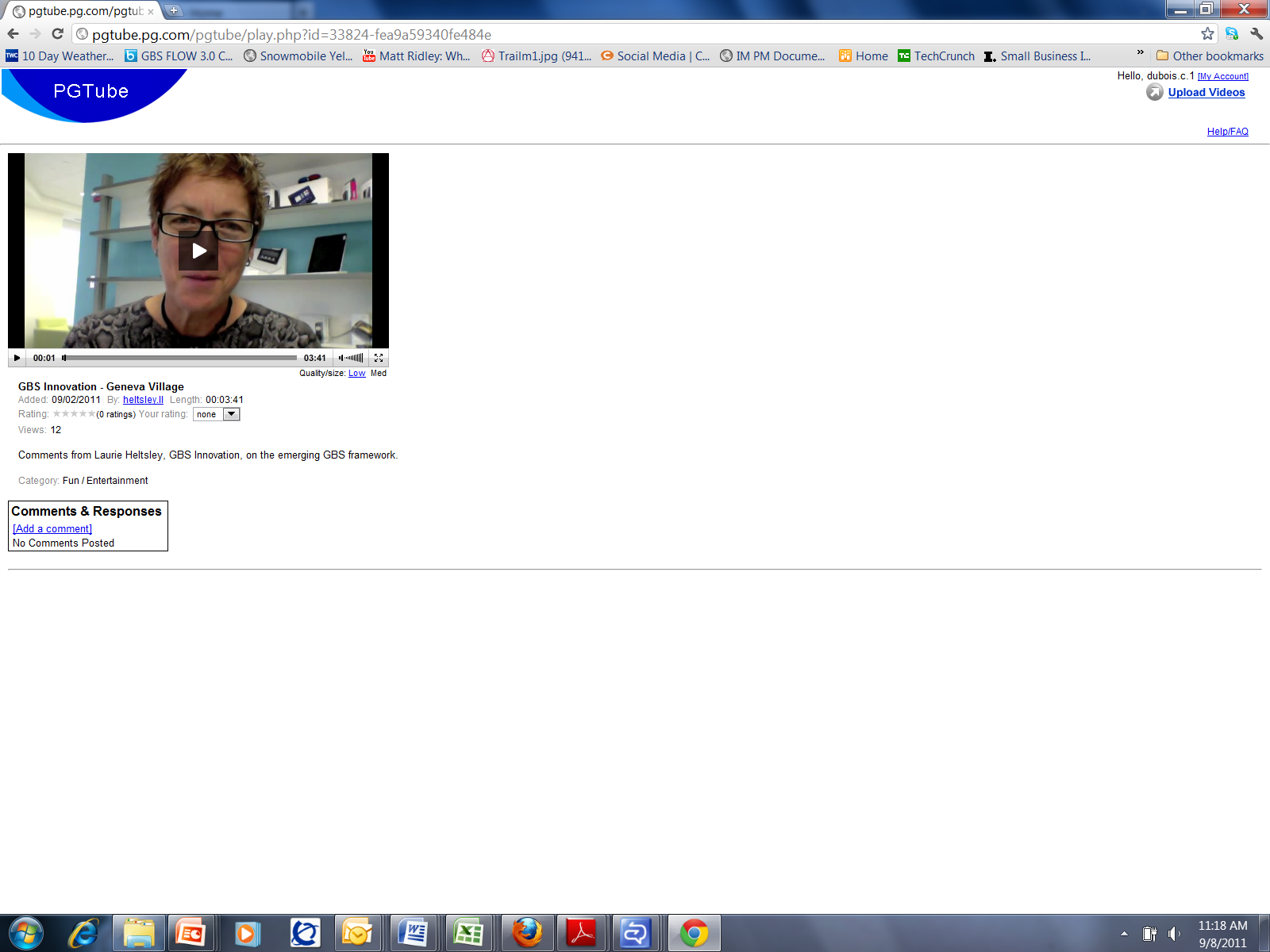 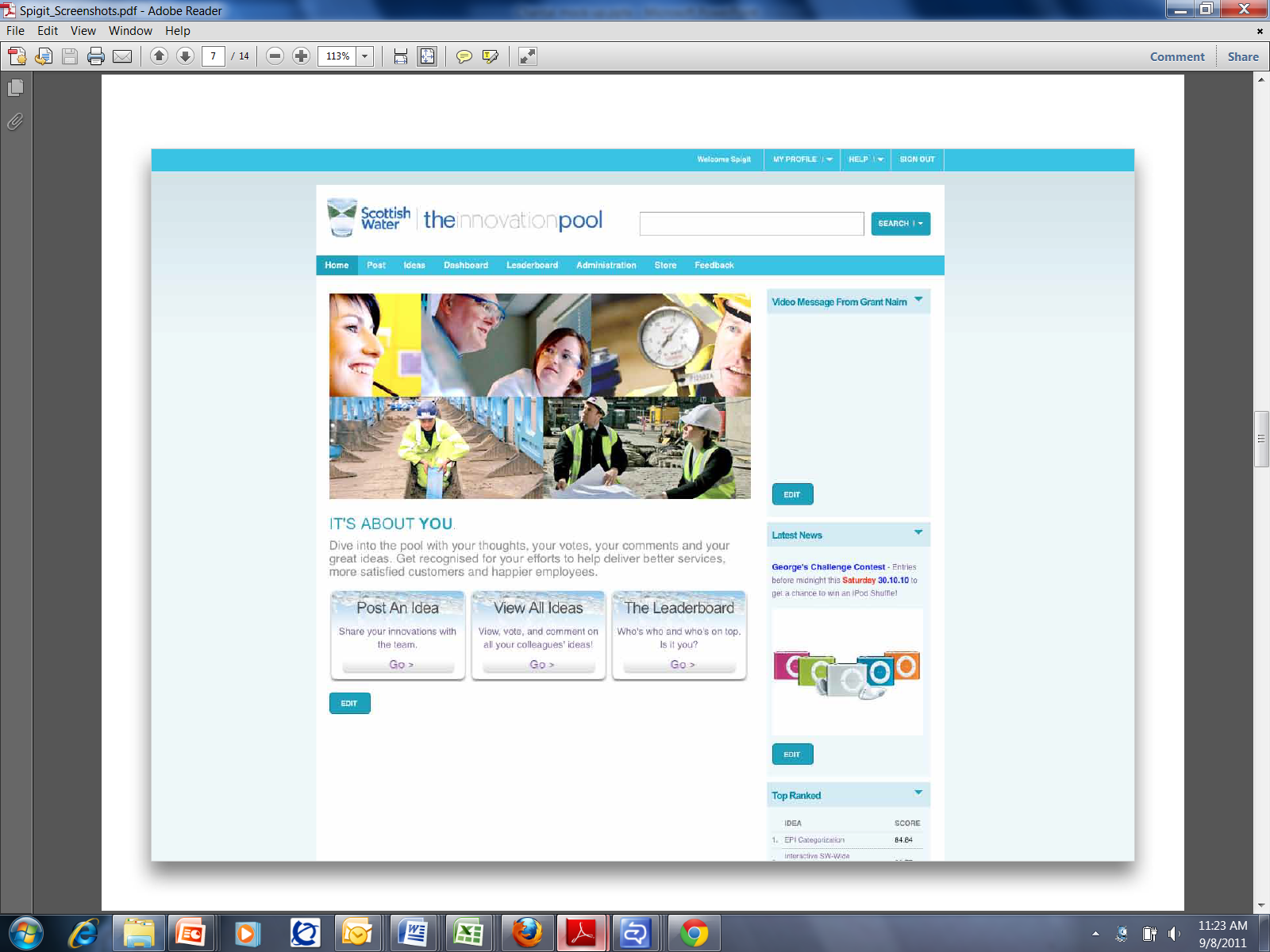 External trends
Consumerization of IT
 Augmented reality
We need you! Post your ideas, business opportunities, connect the dots and  help turn small ideas into a BIG idea. Accelerate your idea through CLT sponsorship
Get rewarded for your ideas, insights, and contributions.
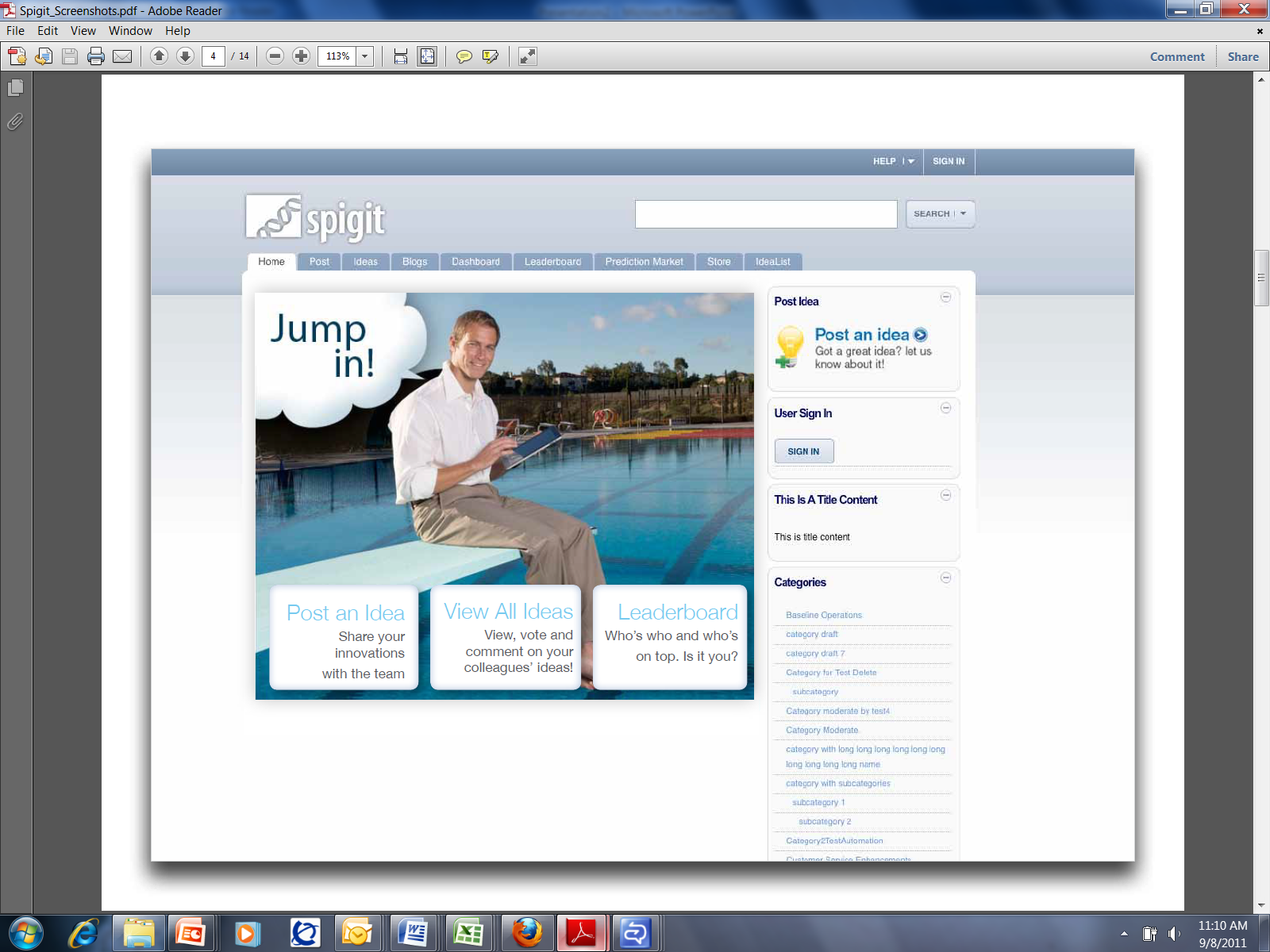 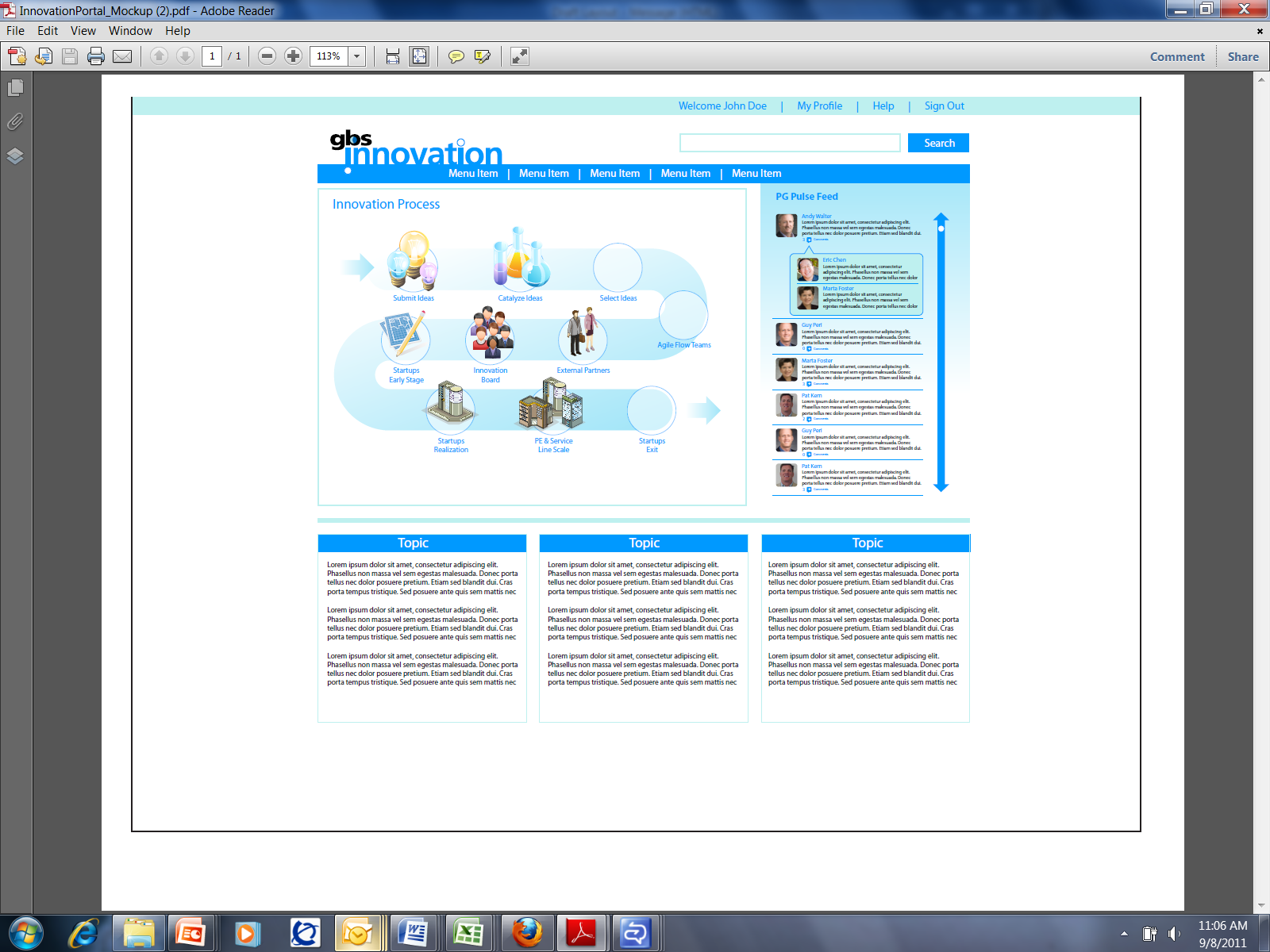 Communities
Business Intelligence
 Beauty & Grooming
 Frugal innovation
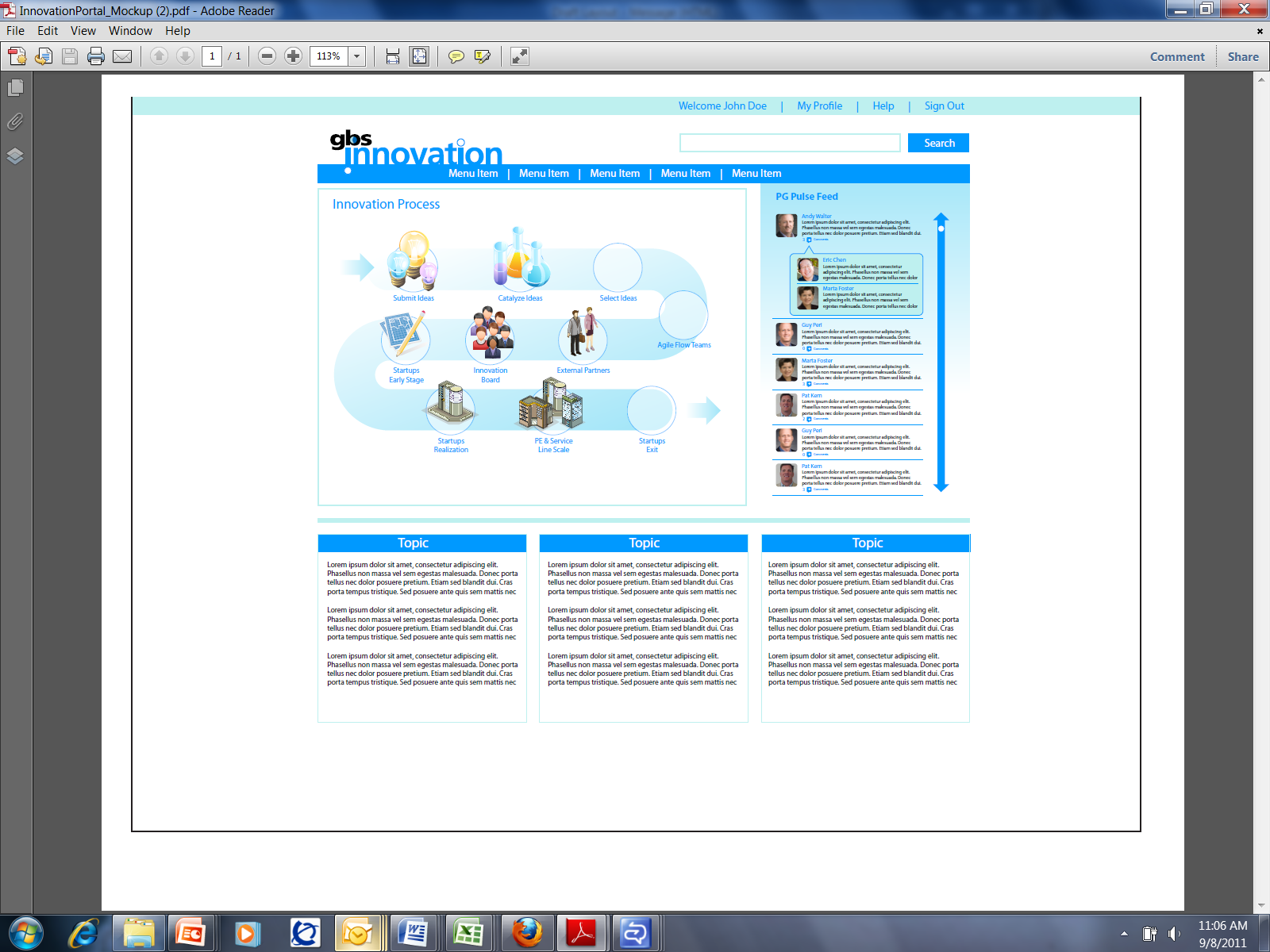 Home – Post idea – All ideas – Business problems - Leaderboard – Communities - Trends
Video message from Laurie
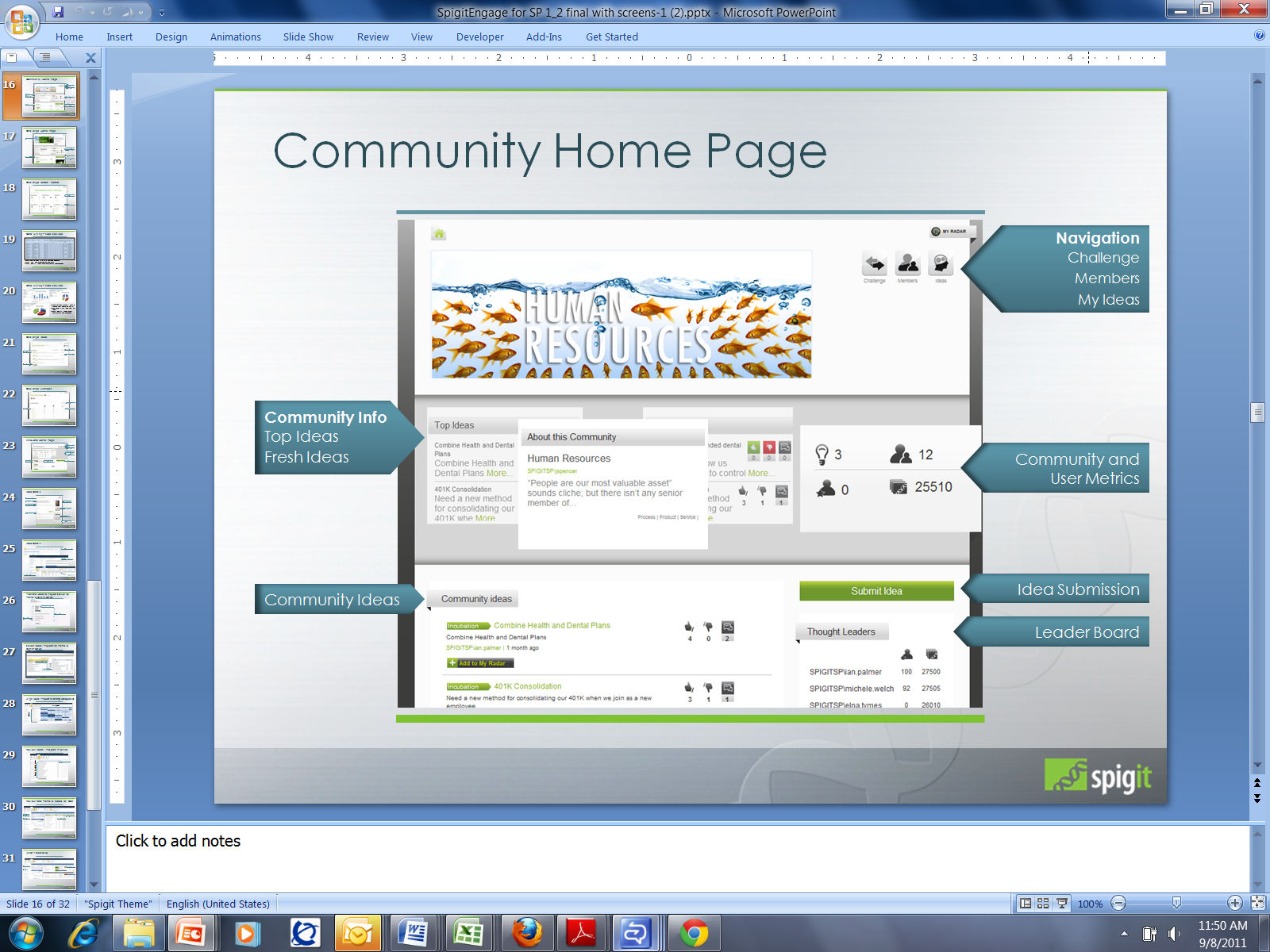 BI community
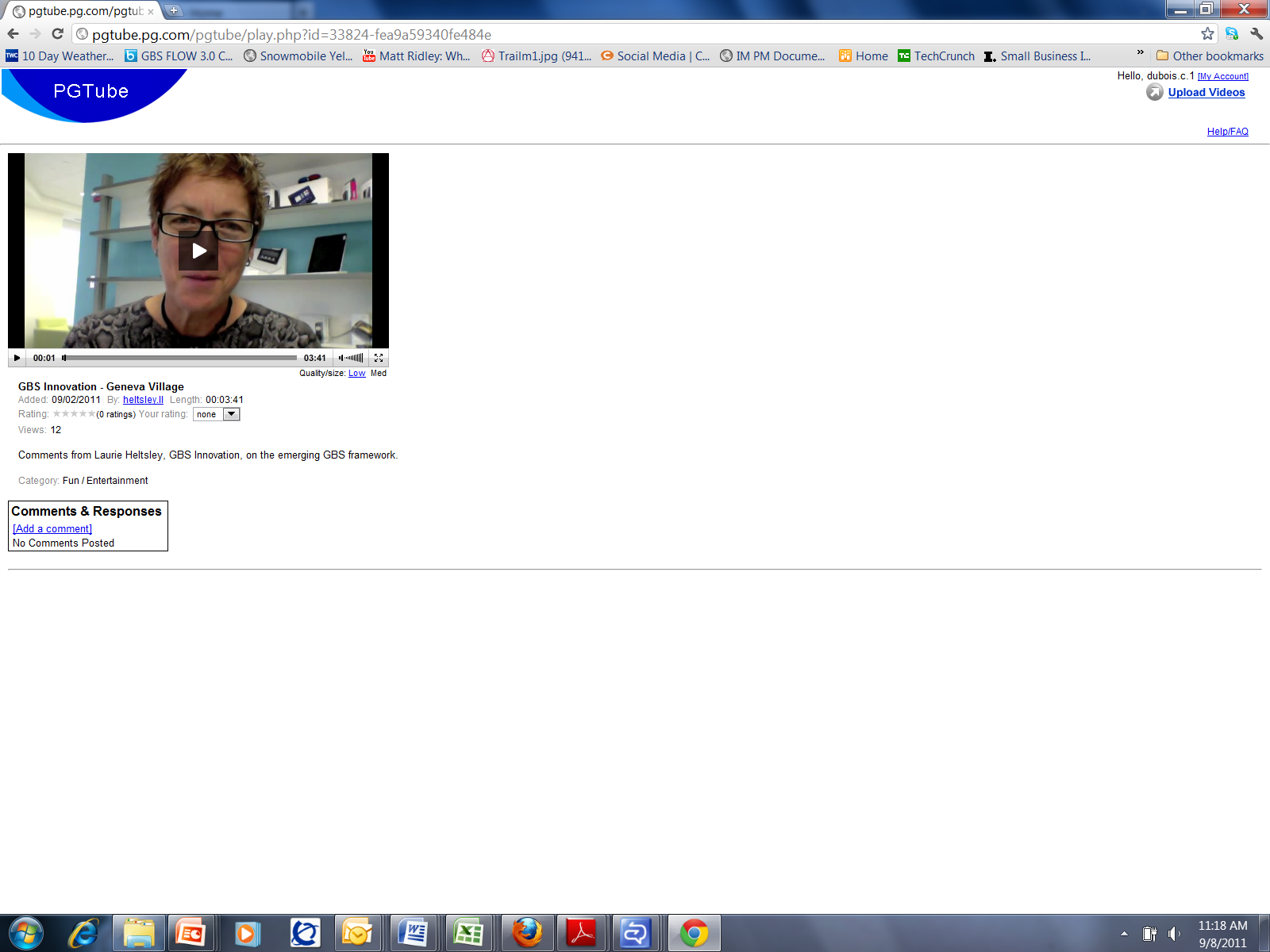 Business 
Intelligence
External trends
Consumerization of IT
 Augmented reality
We need you! Post your ideas, business opportunities, connect the dots and  help turn small ideas into a BIG idea. Accelerate your idea through CLT sponsorship
Get rewarded for your ideas, insights, and contributions.
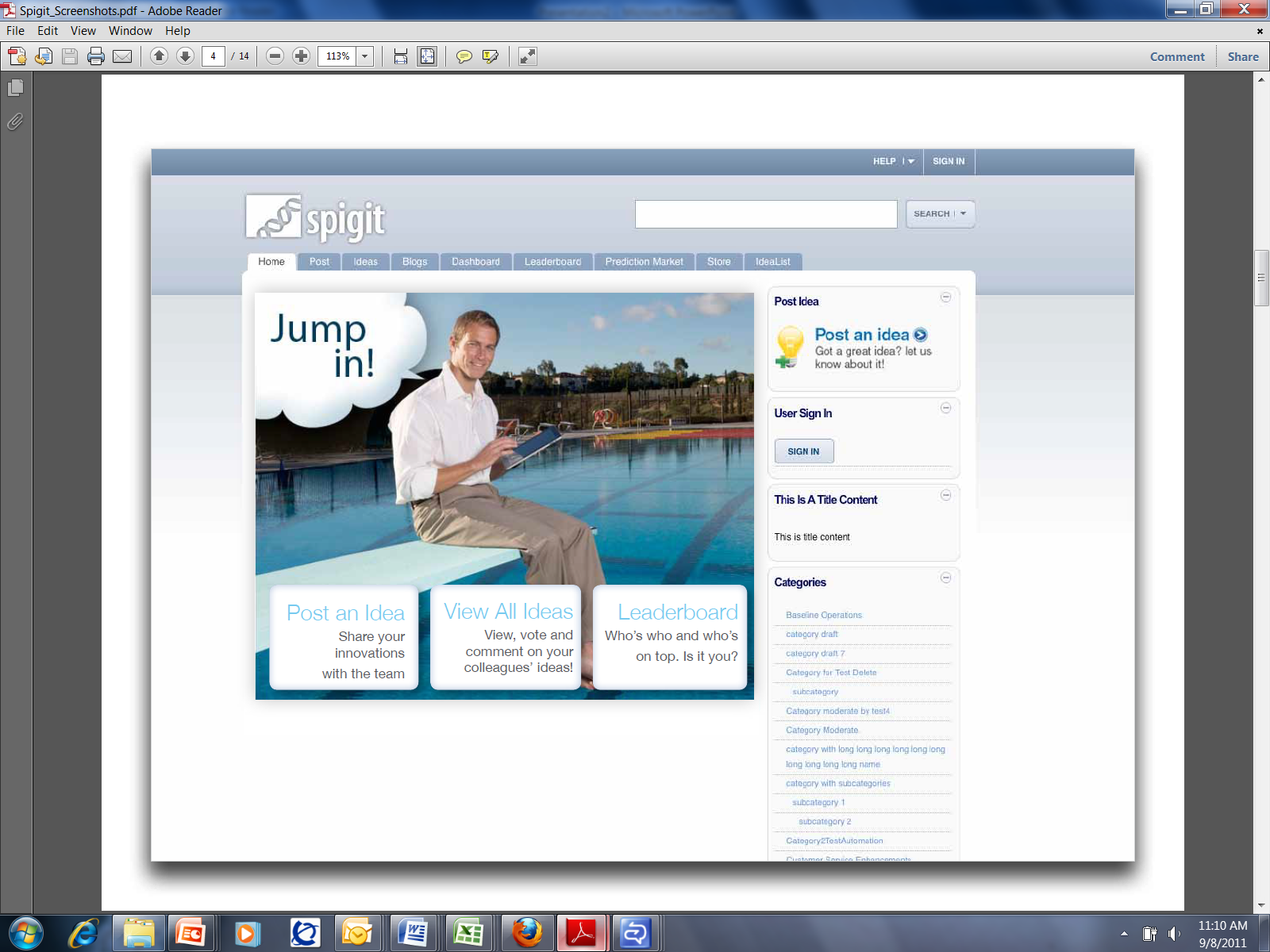 Business Intelligence
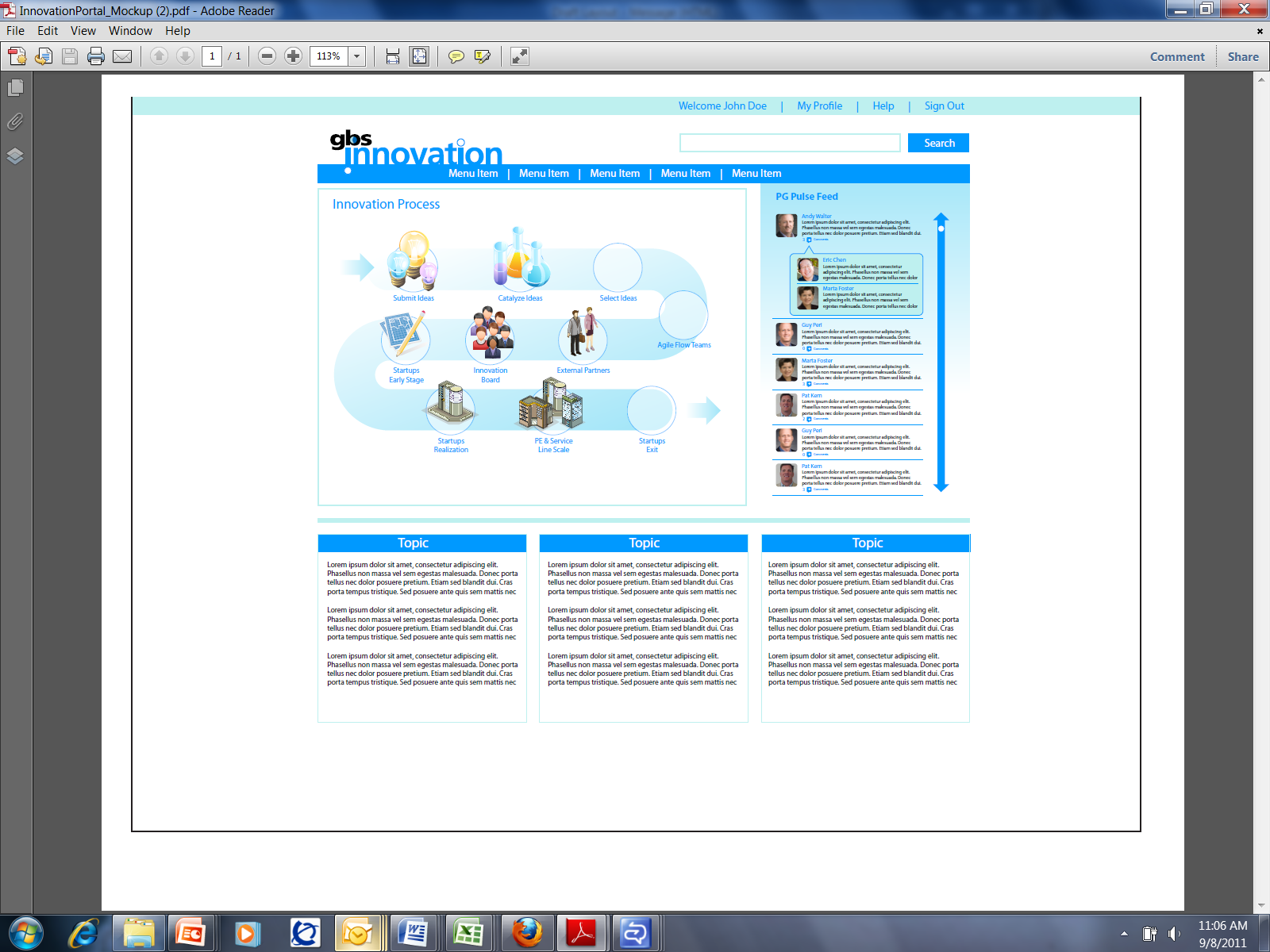 Communities
Business Intelligence
 Beauty & Grooming
 Frugal innovation
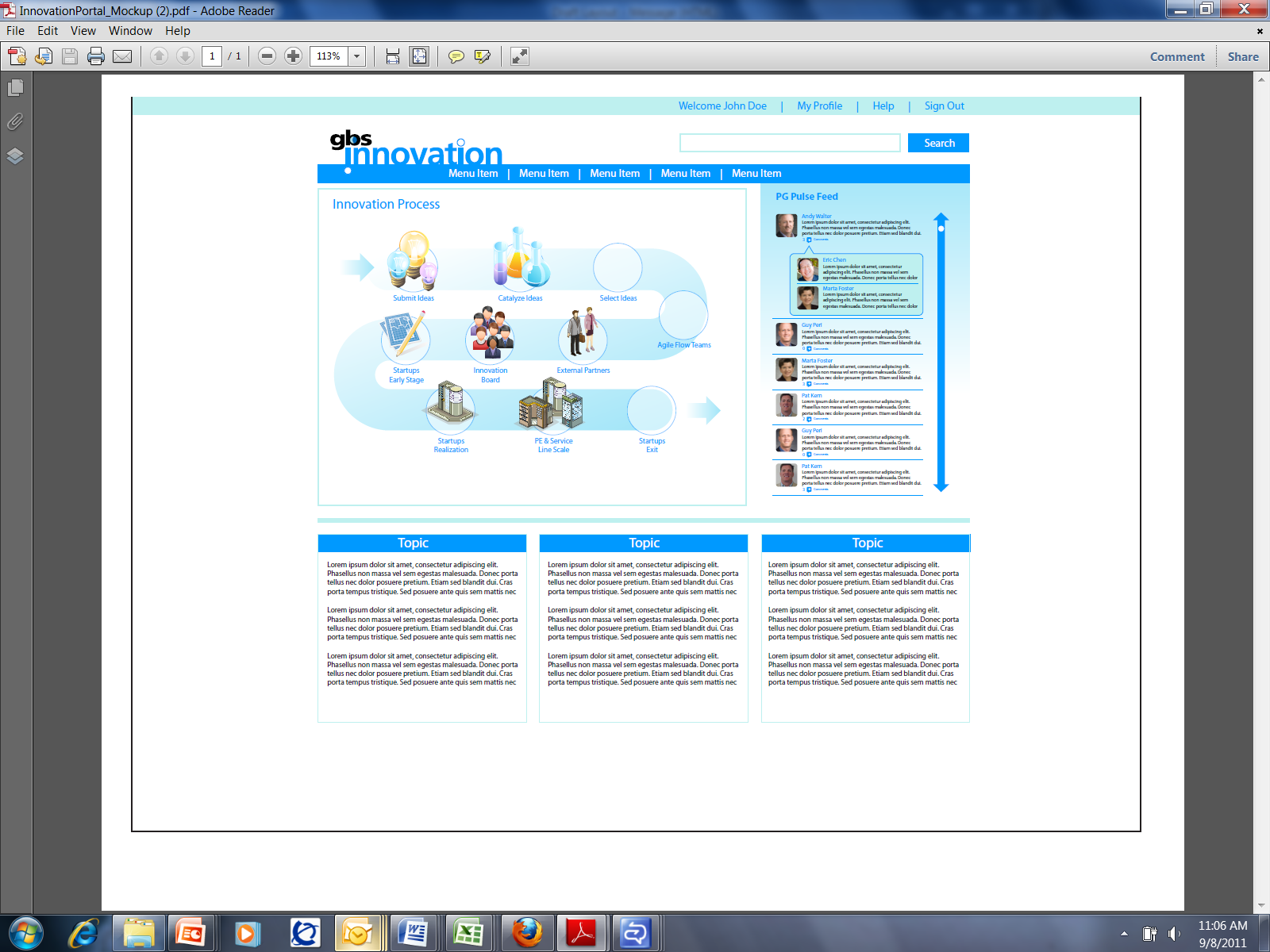